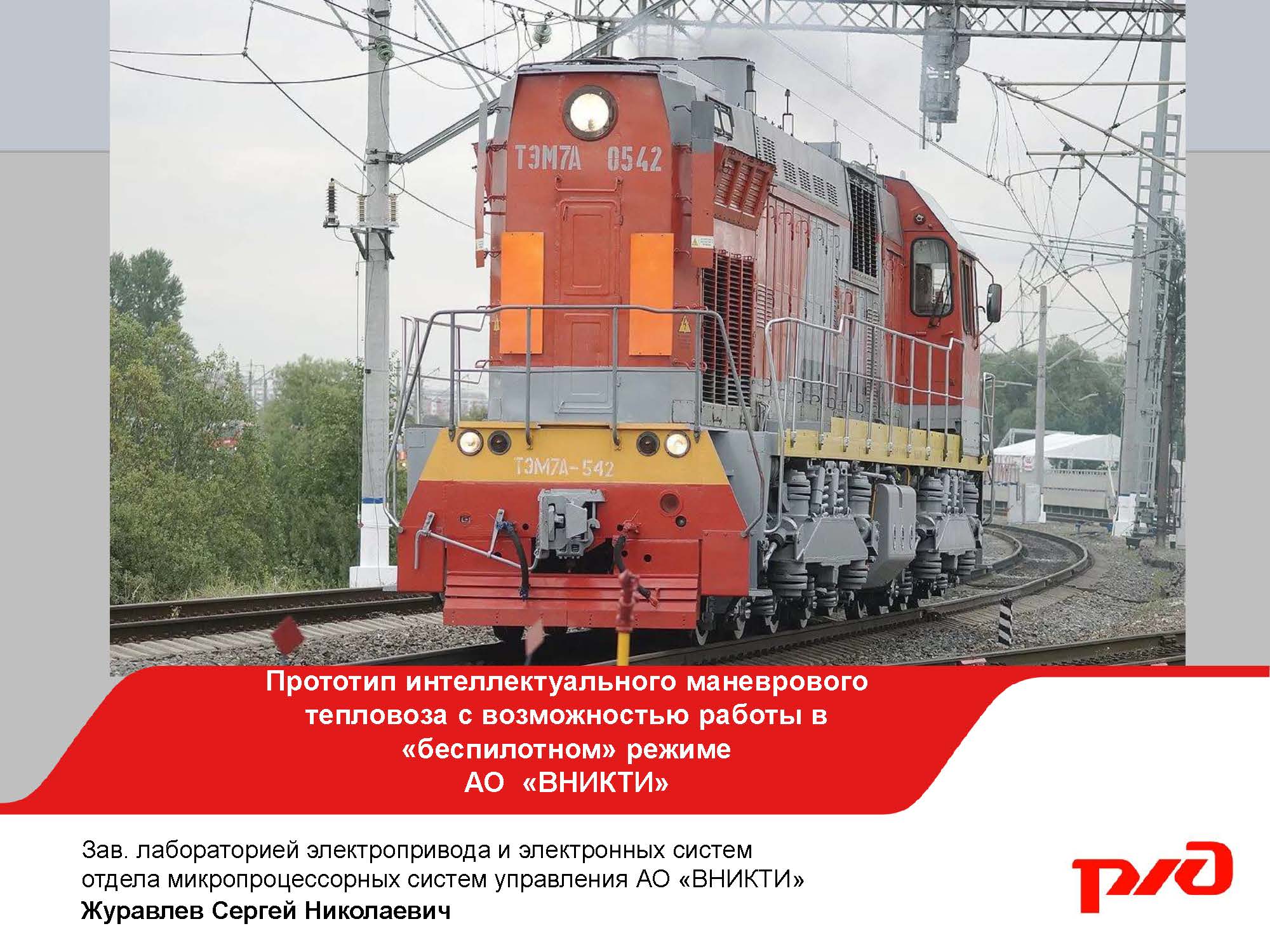 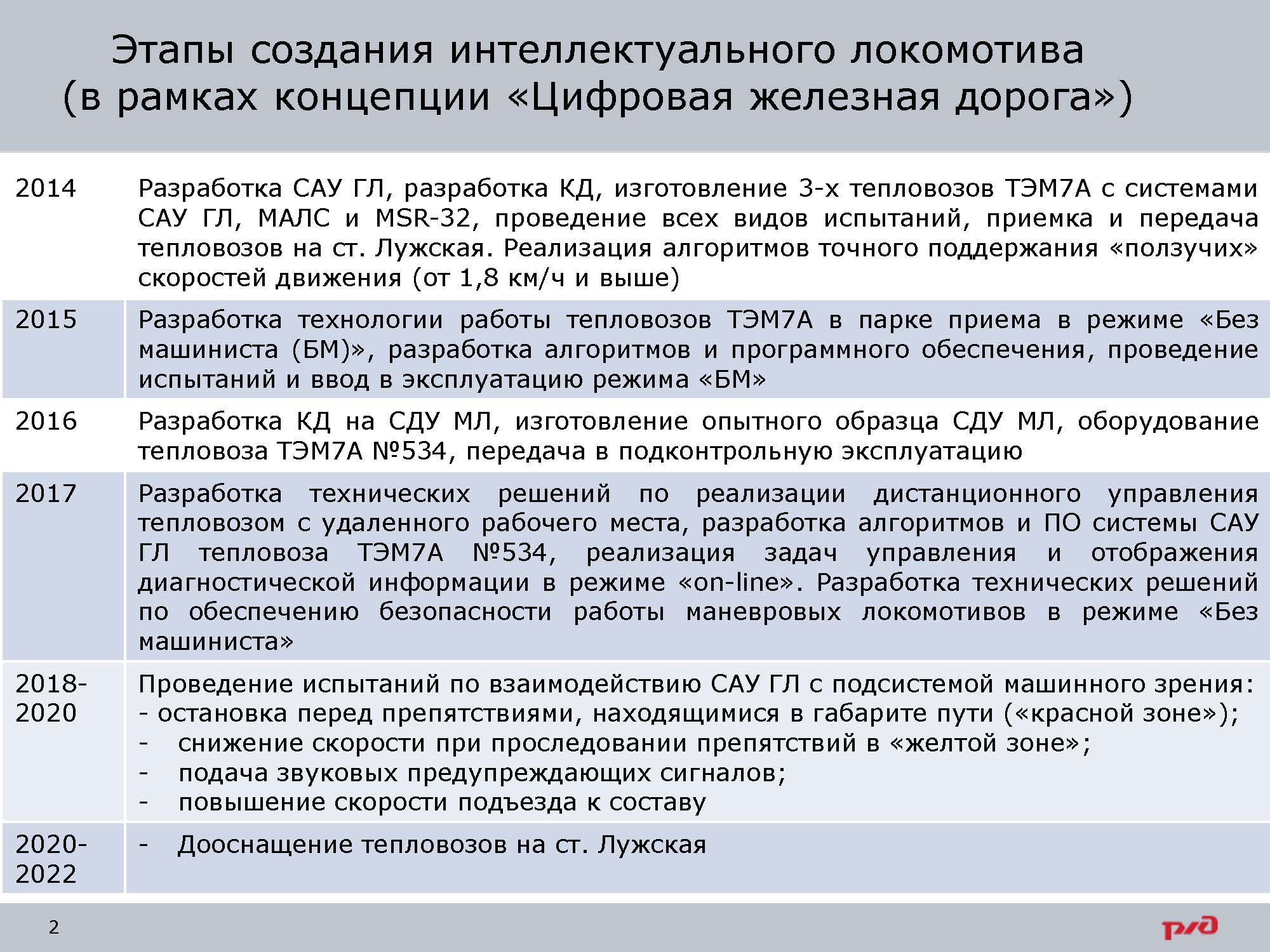 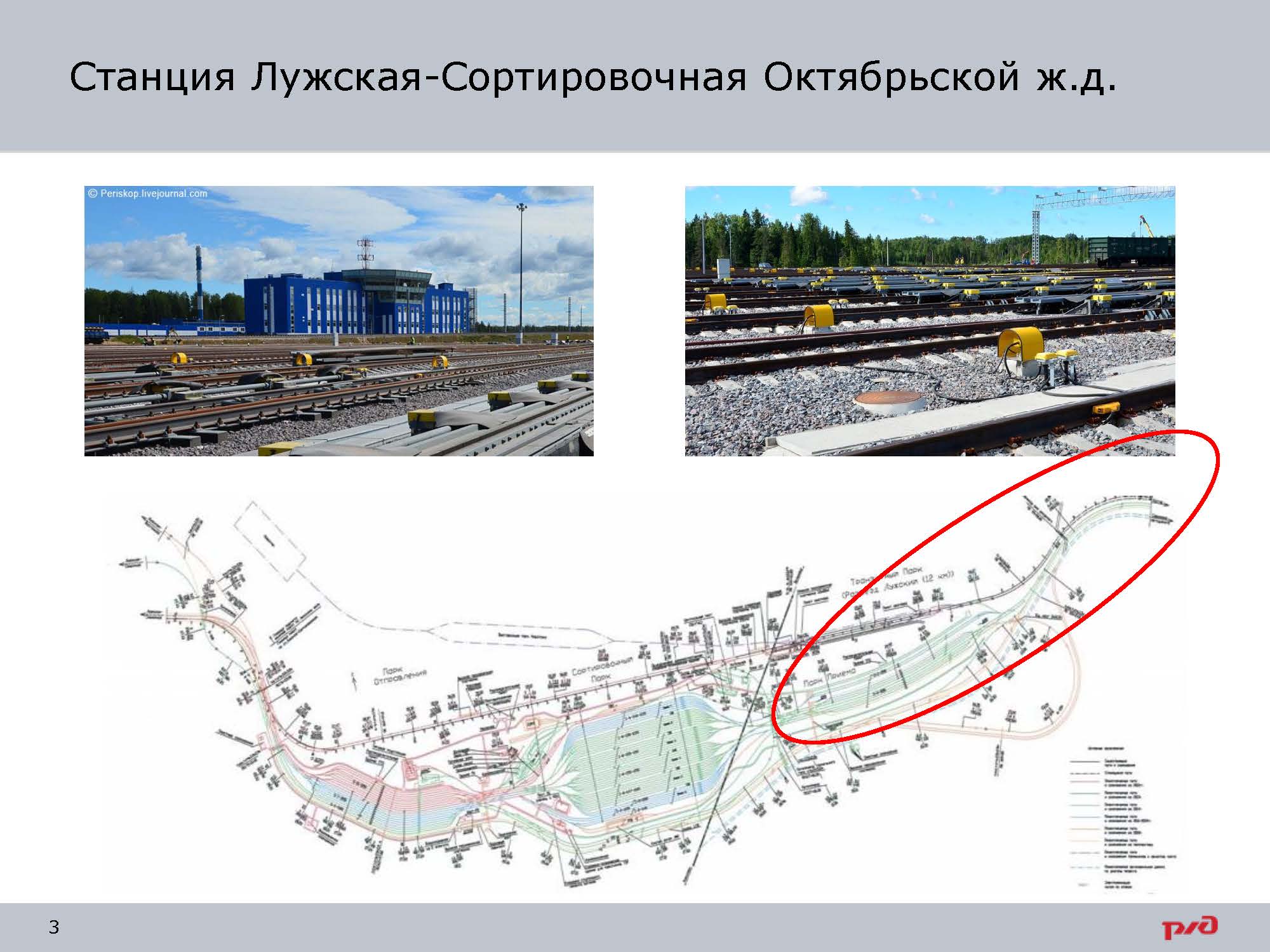 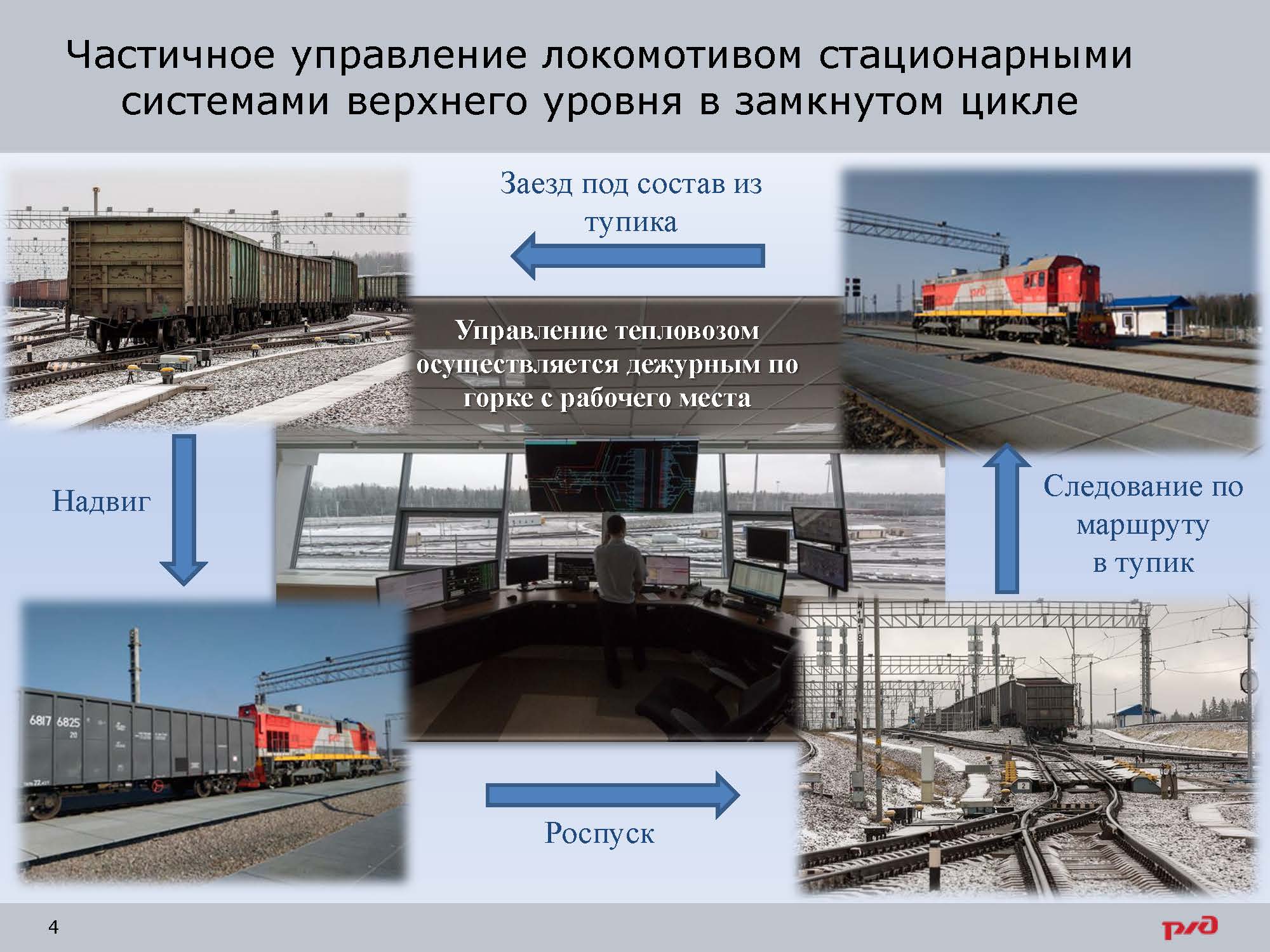 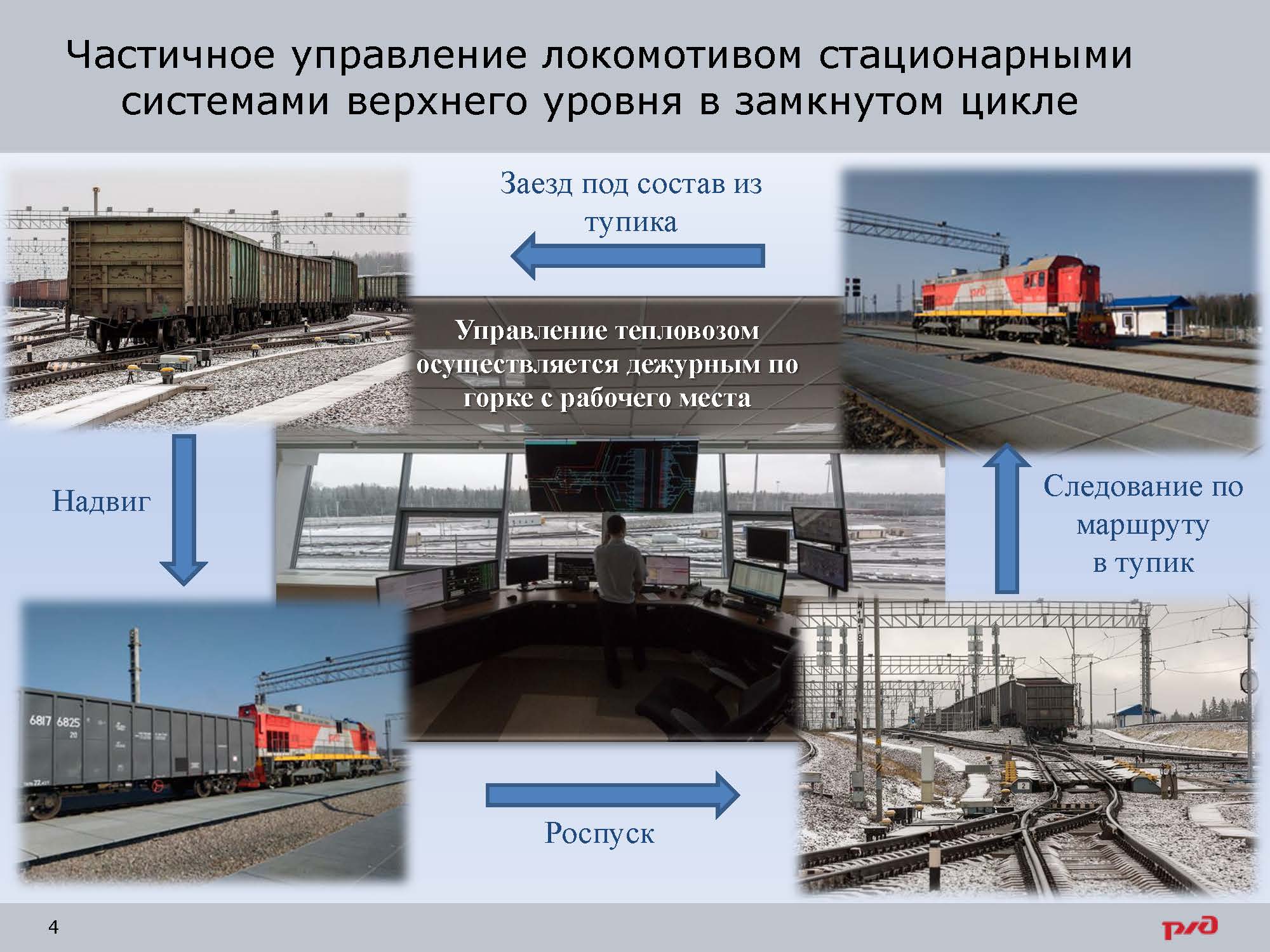 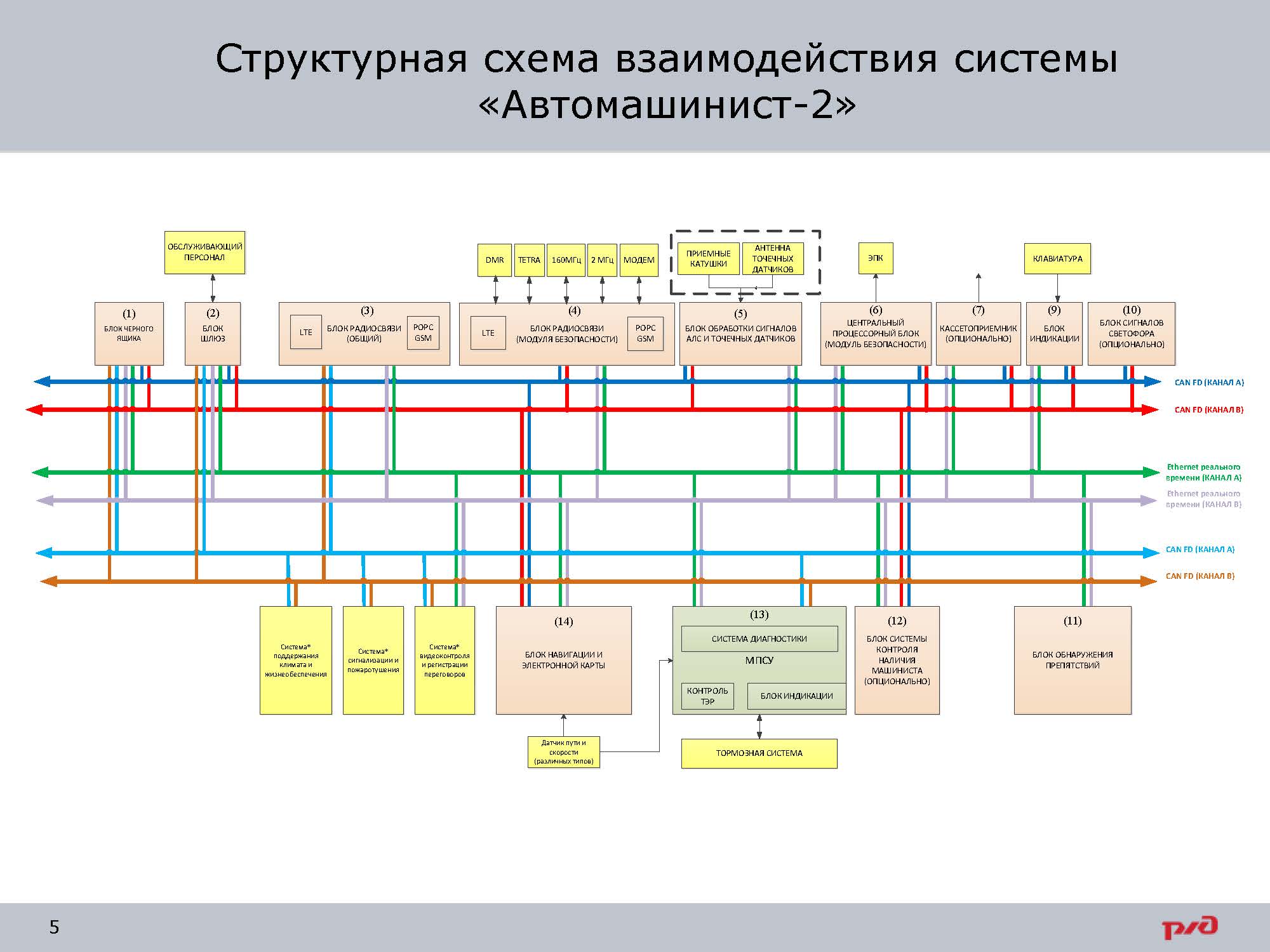 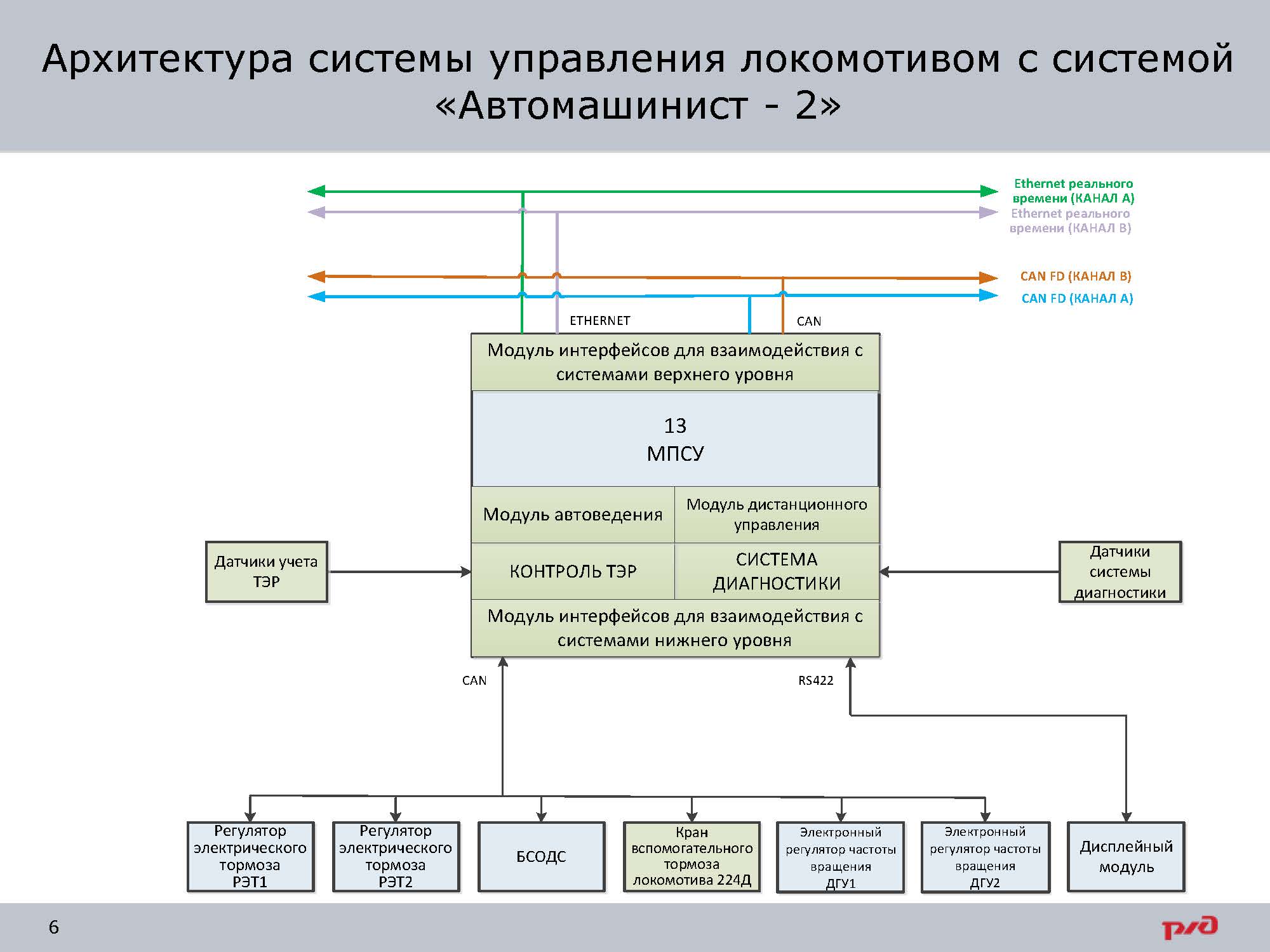 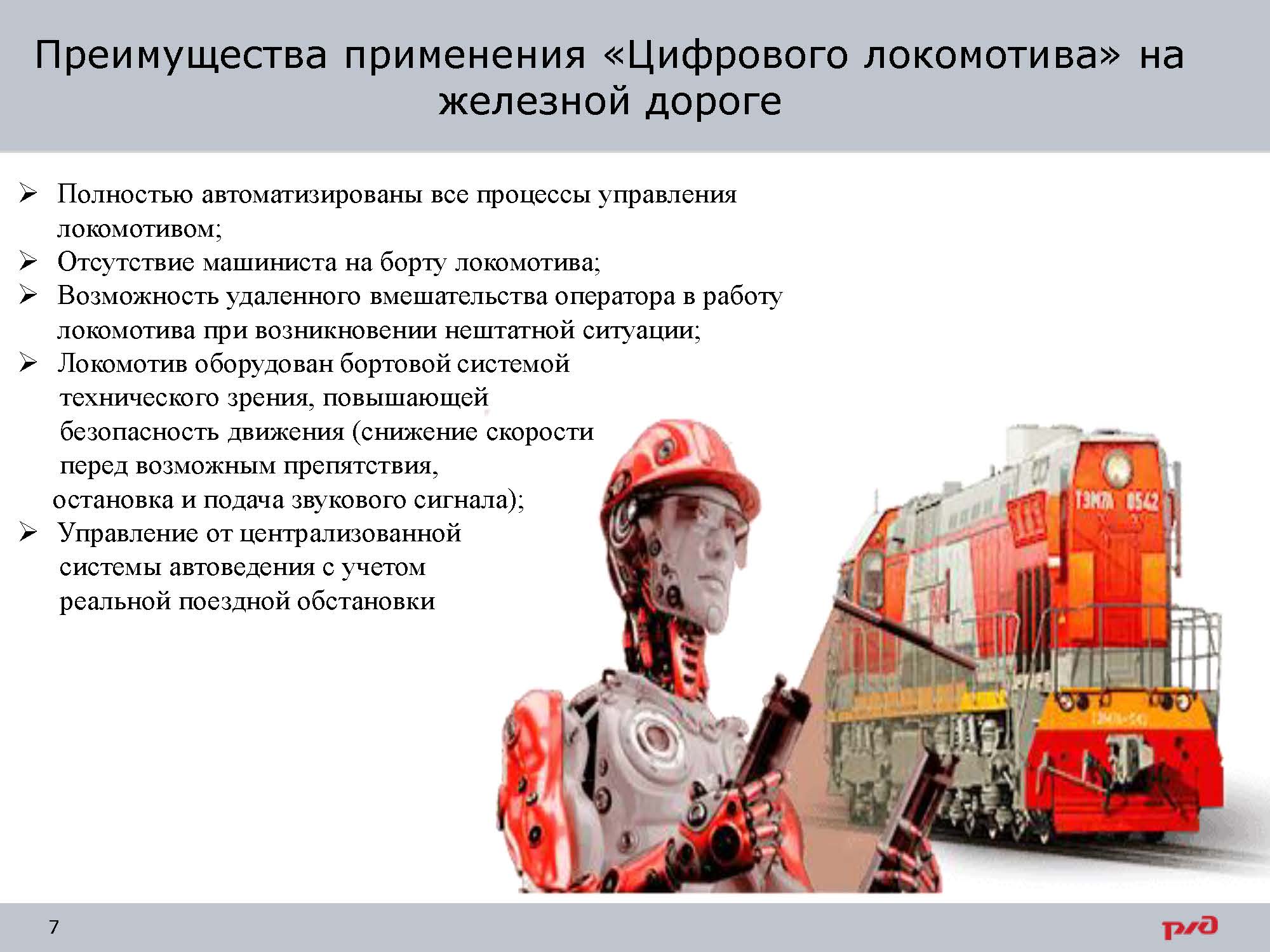 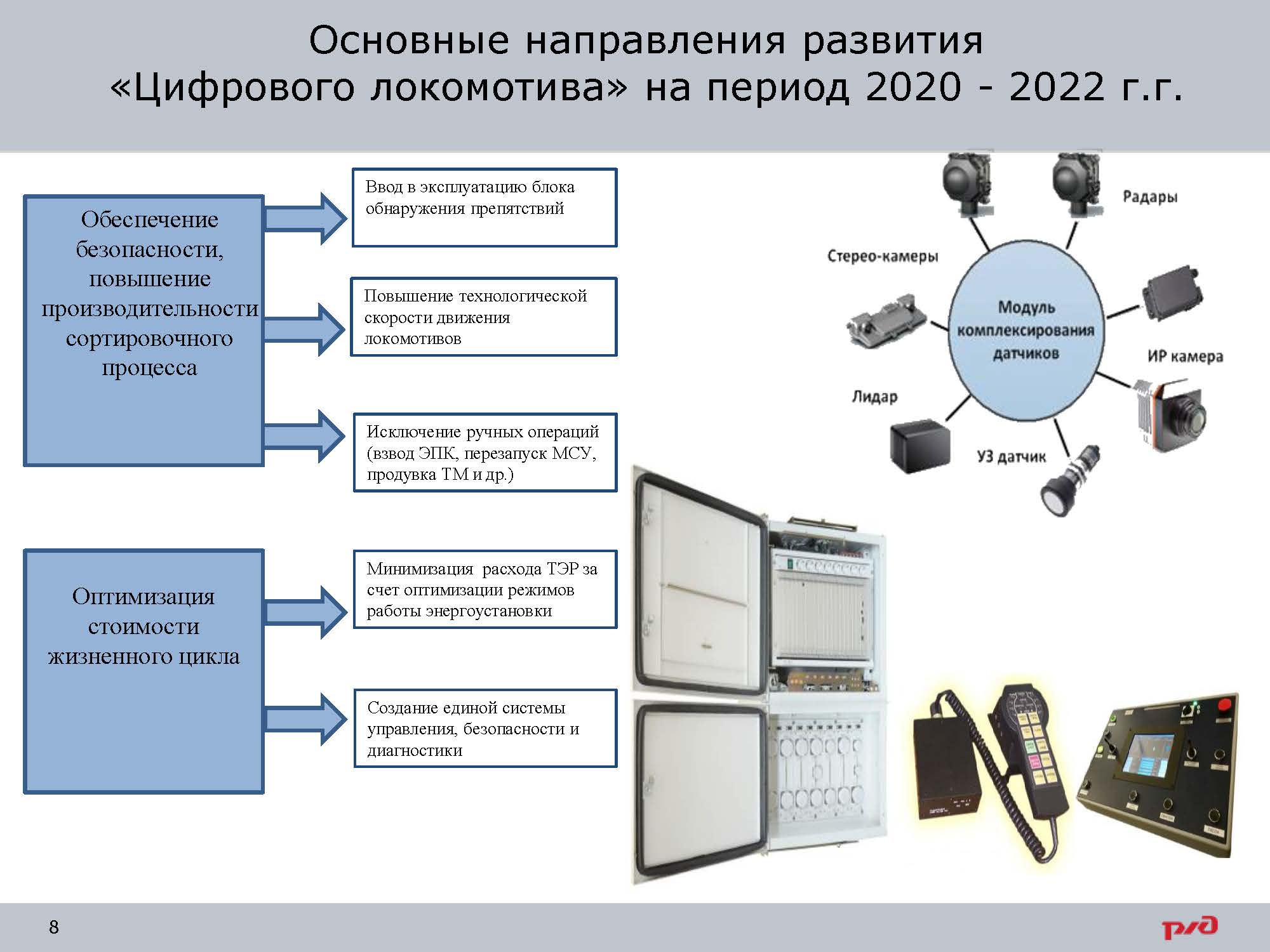 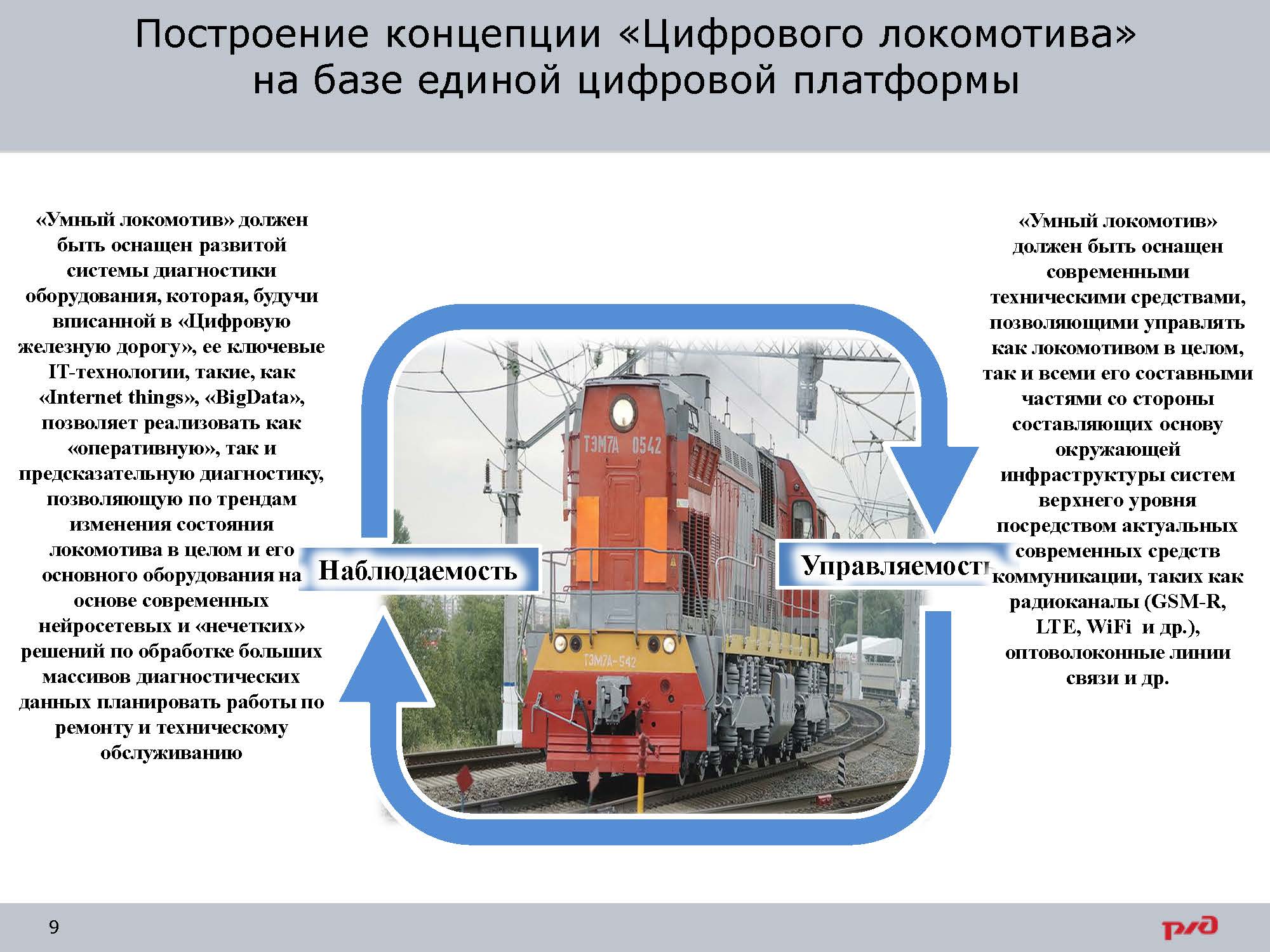 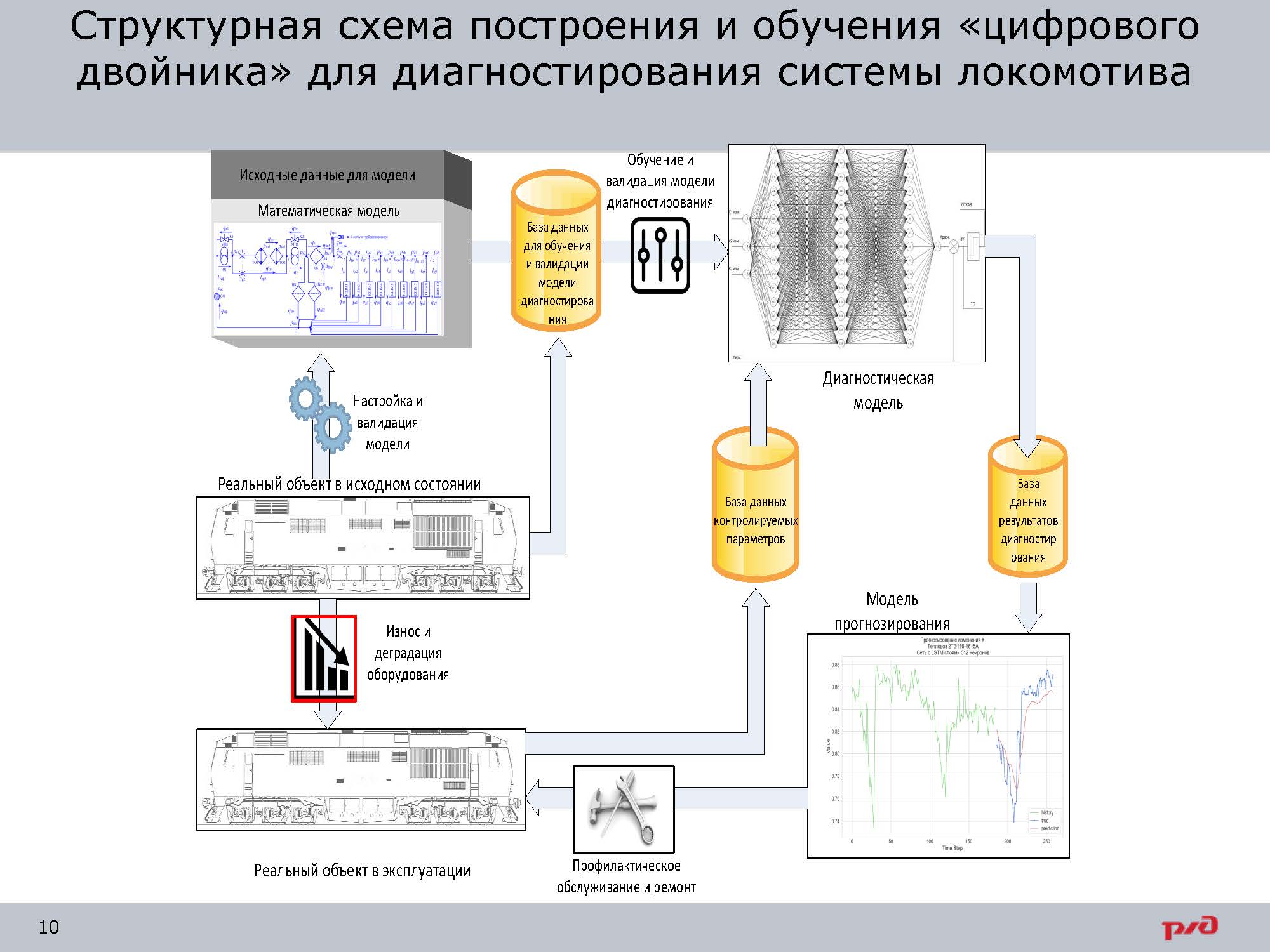 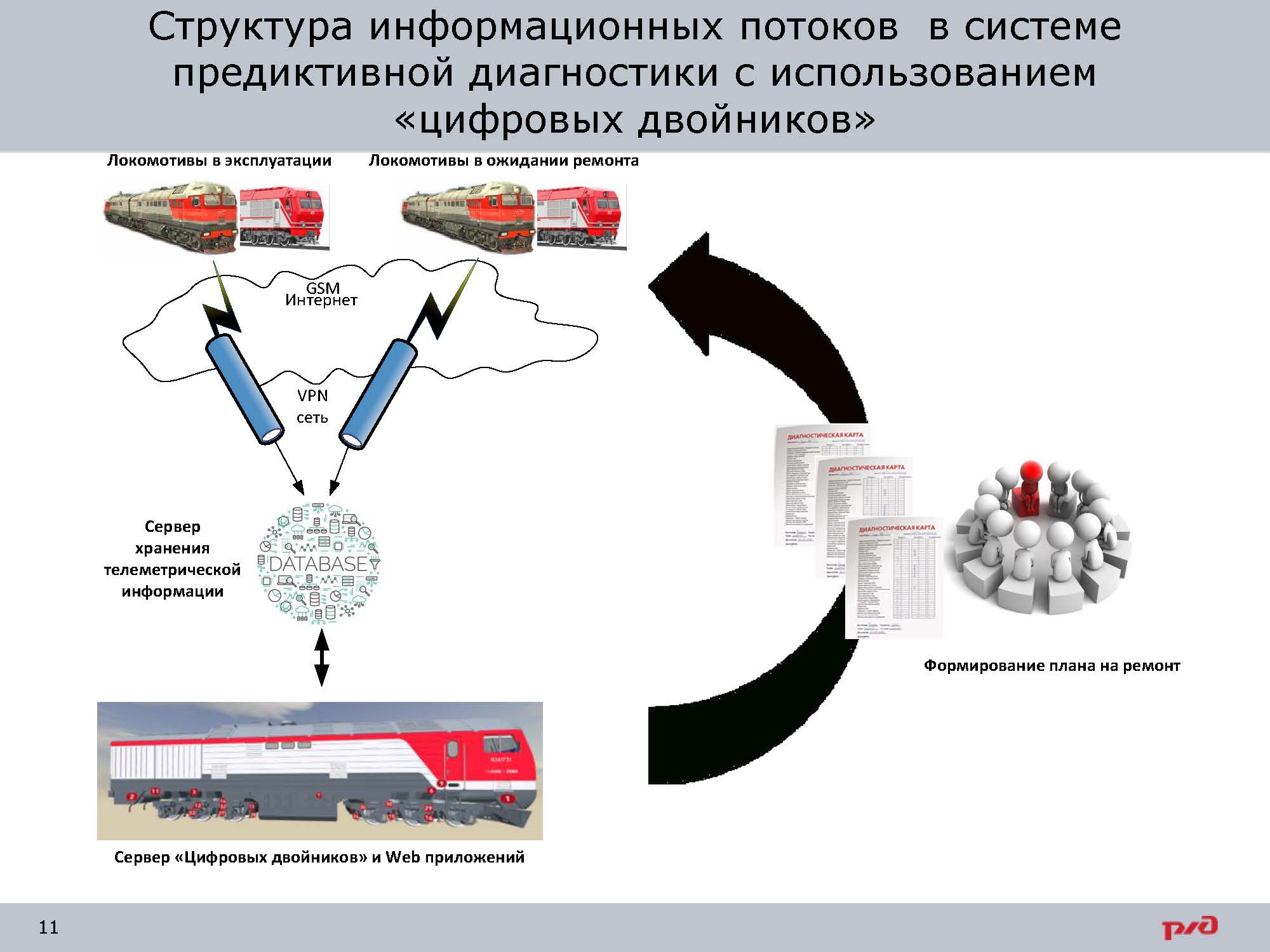 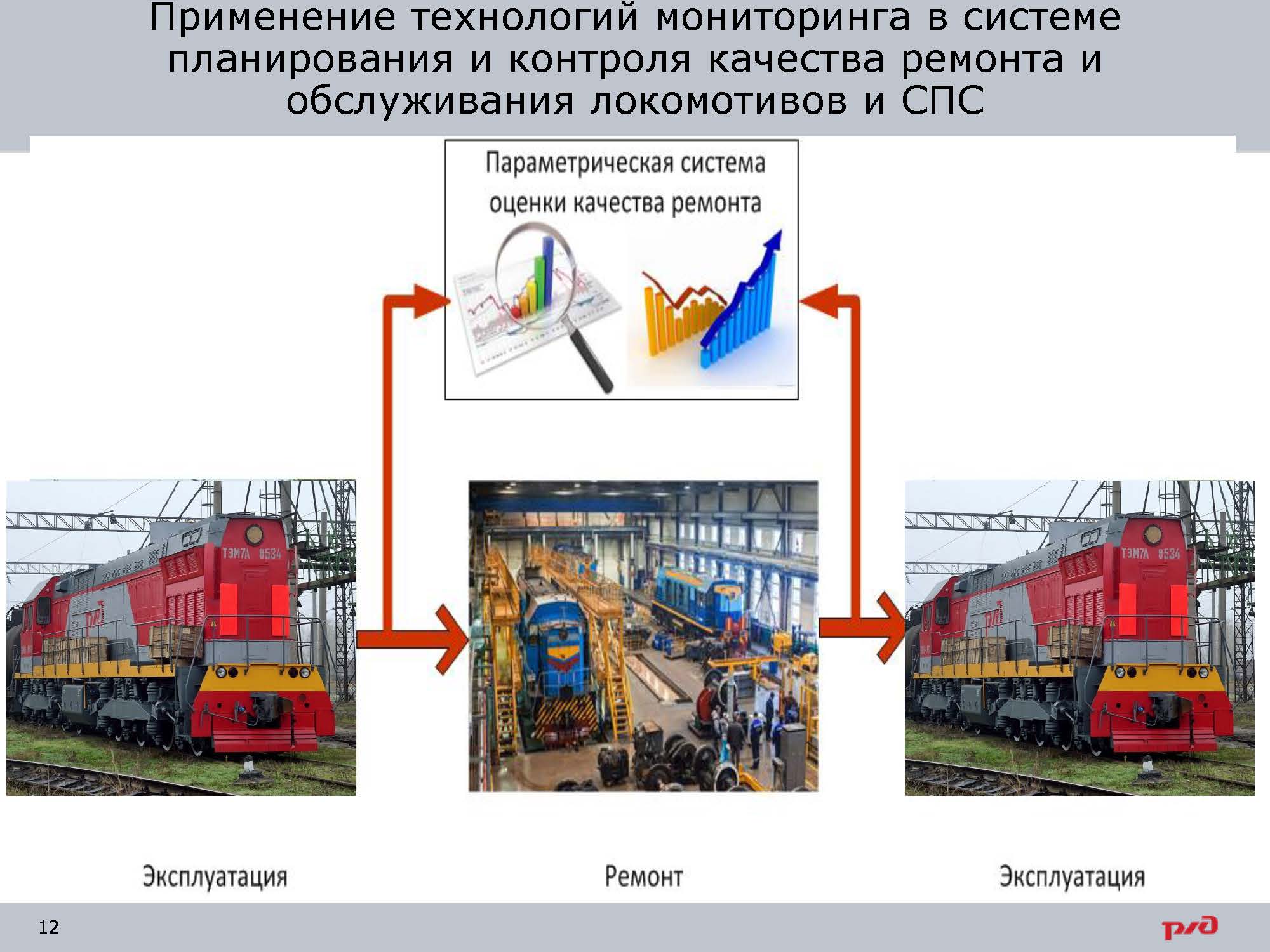 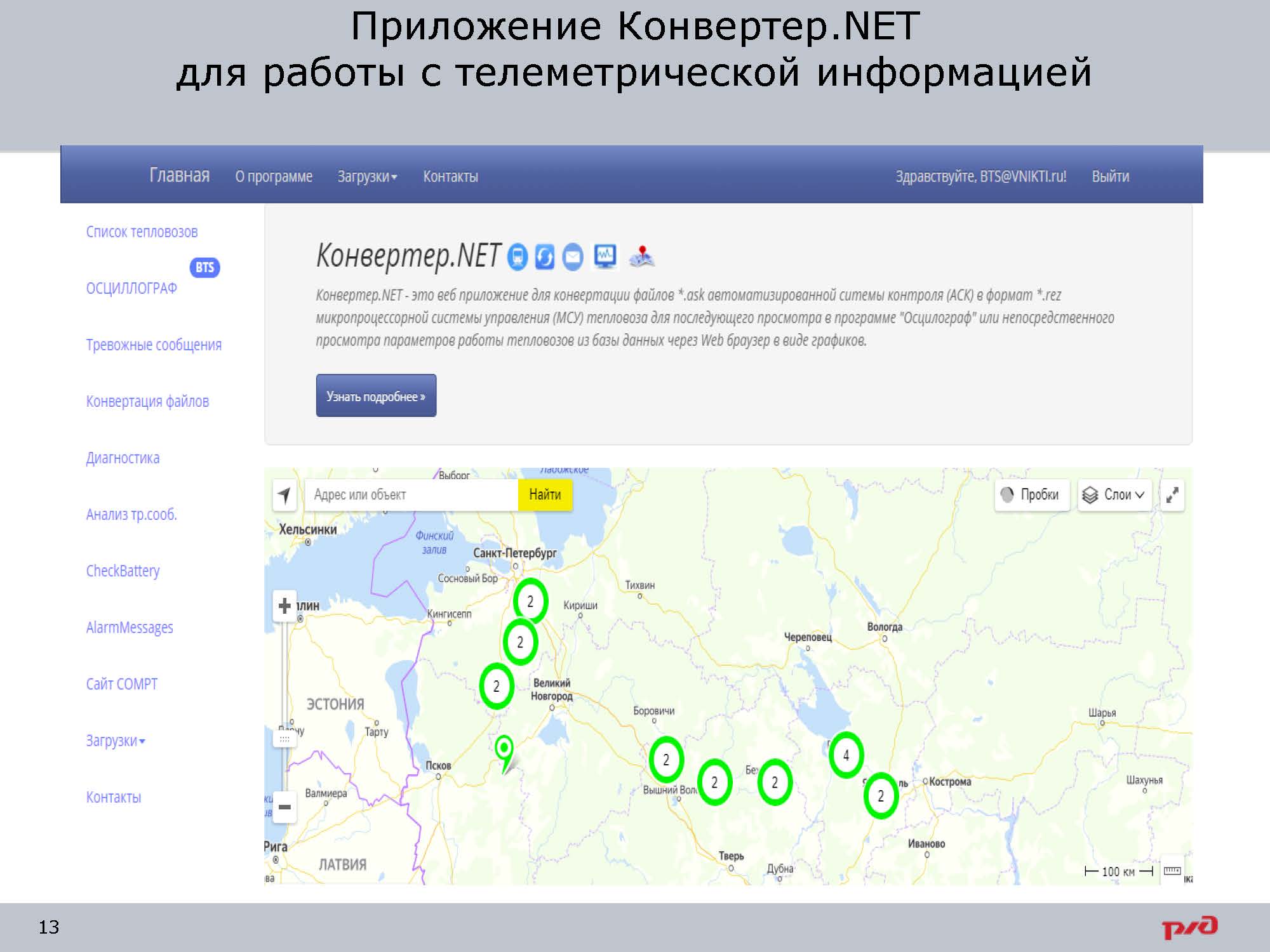 Спасибо за внимание!